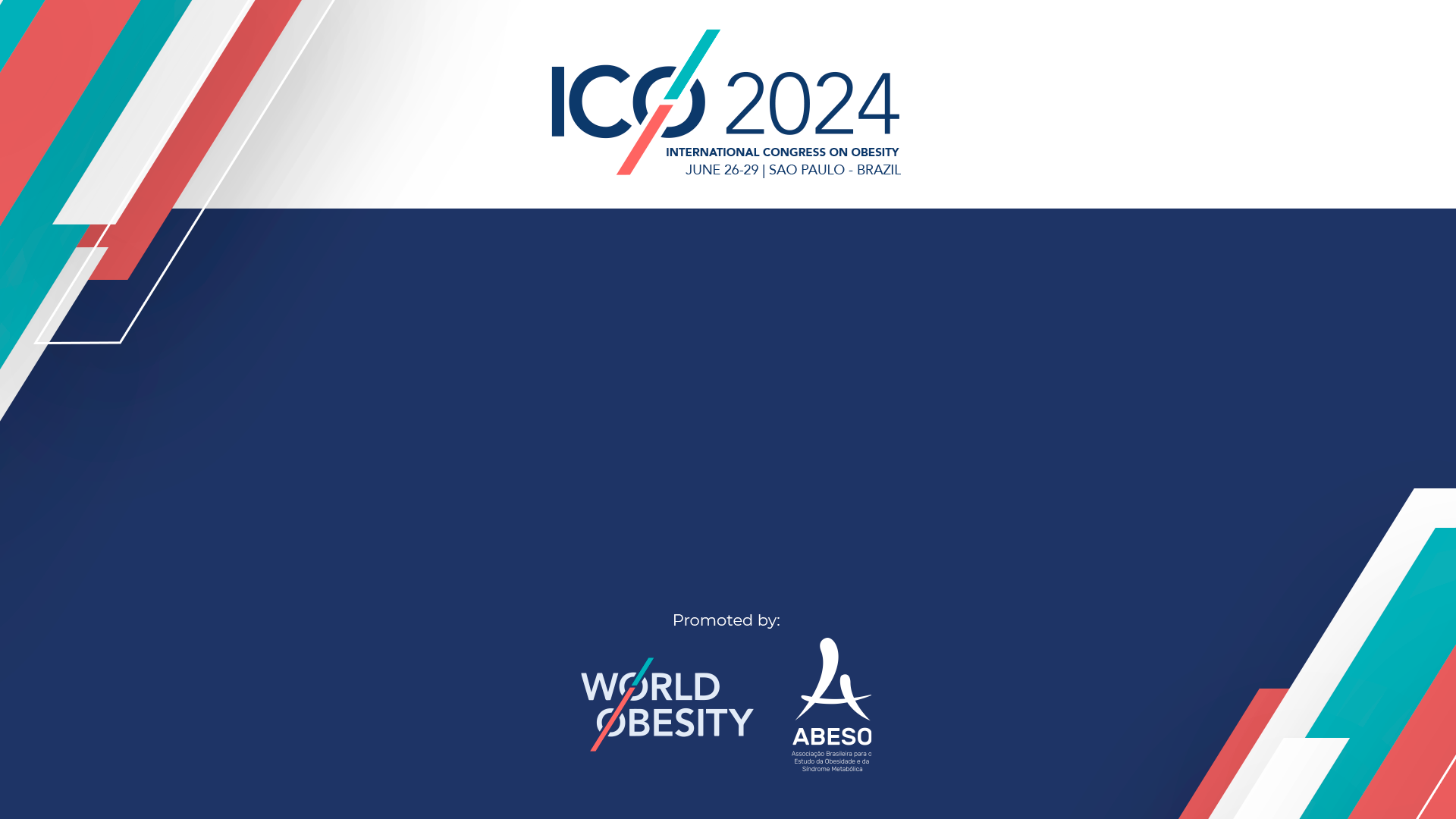 Title
Speaker
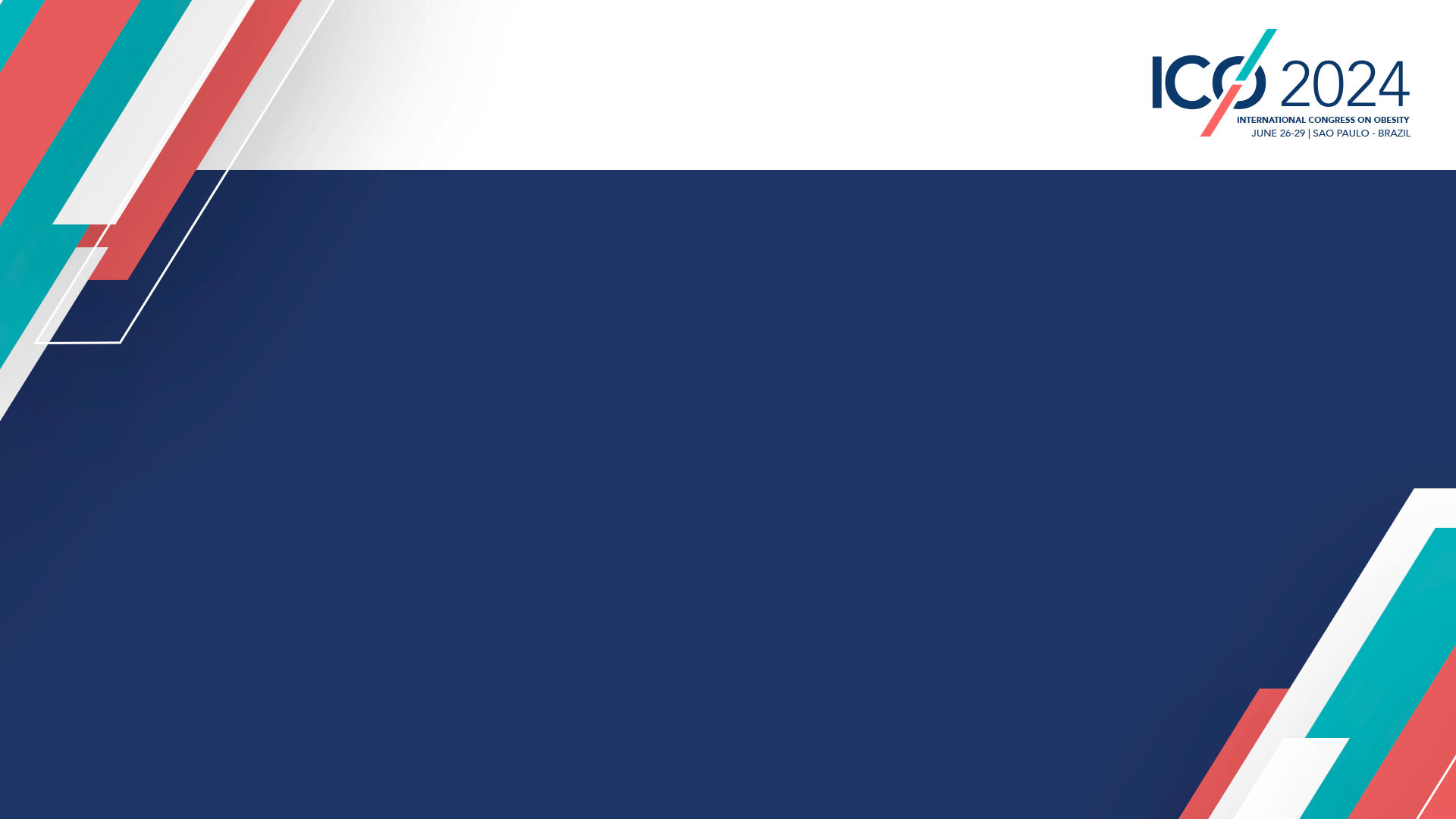 Disclosures
TEXT
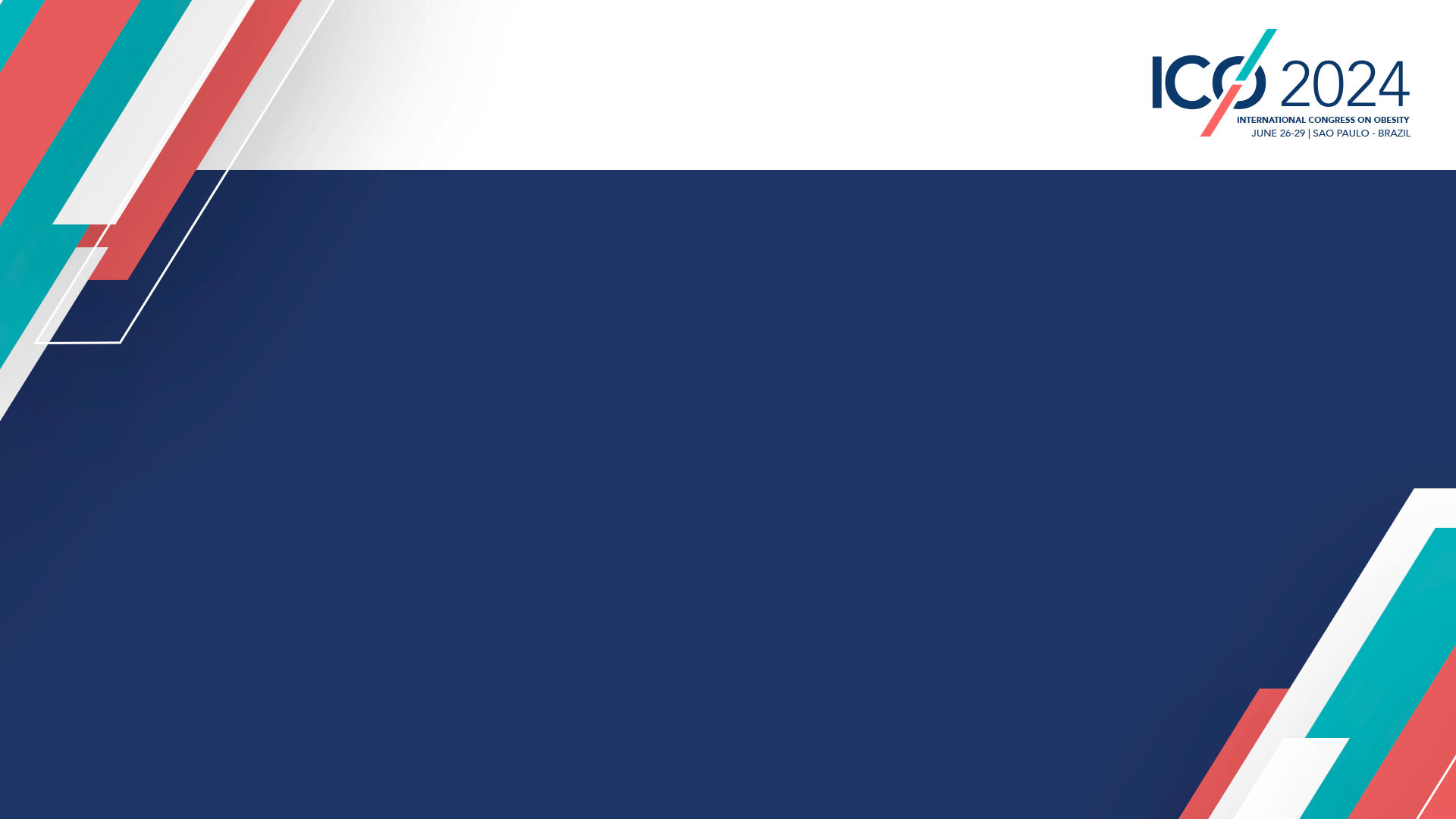 TITLE
TEXT
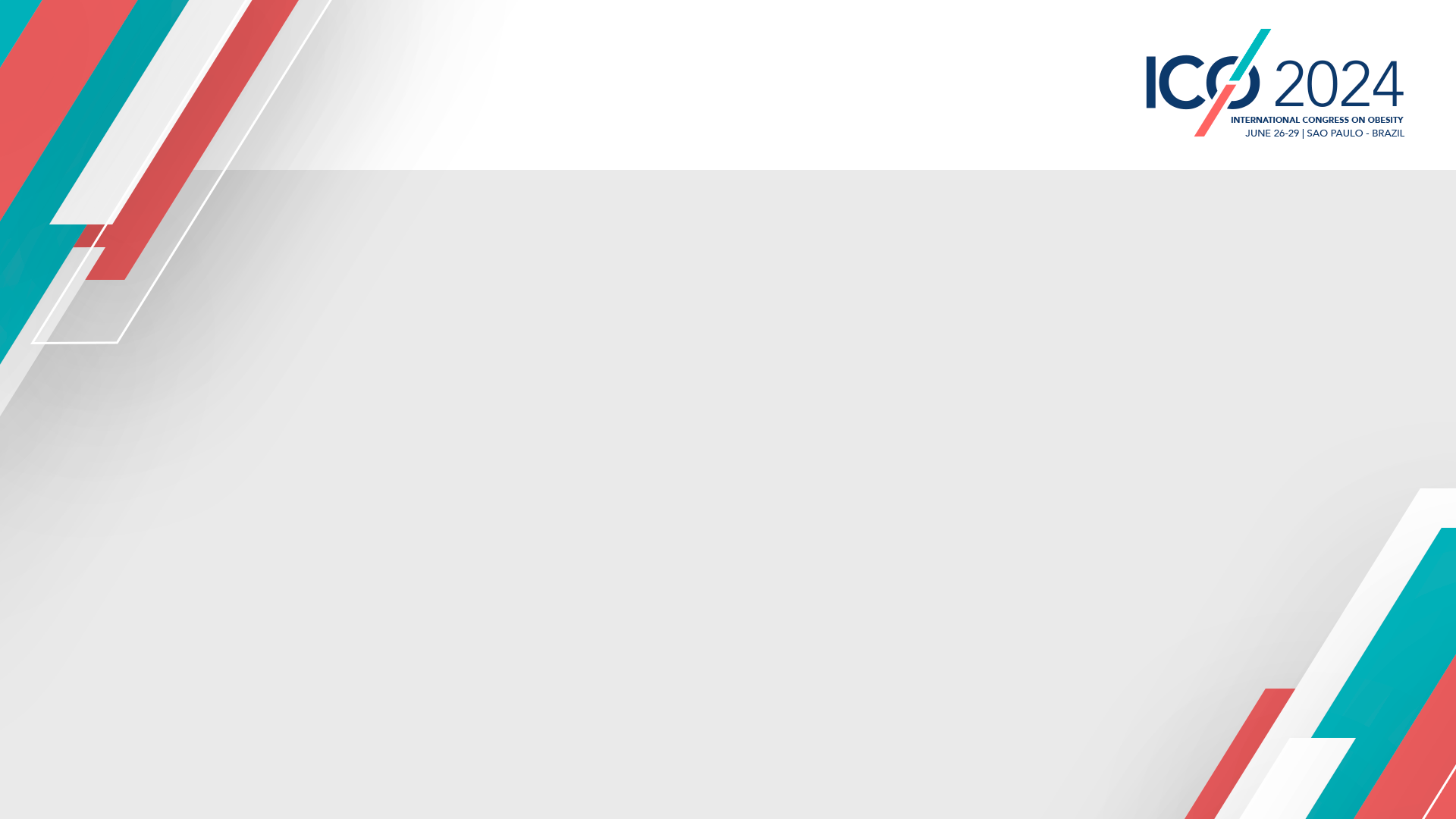 TITLE
TEXT
TITLE
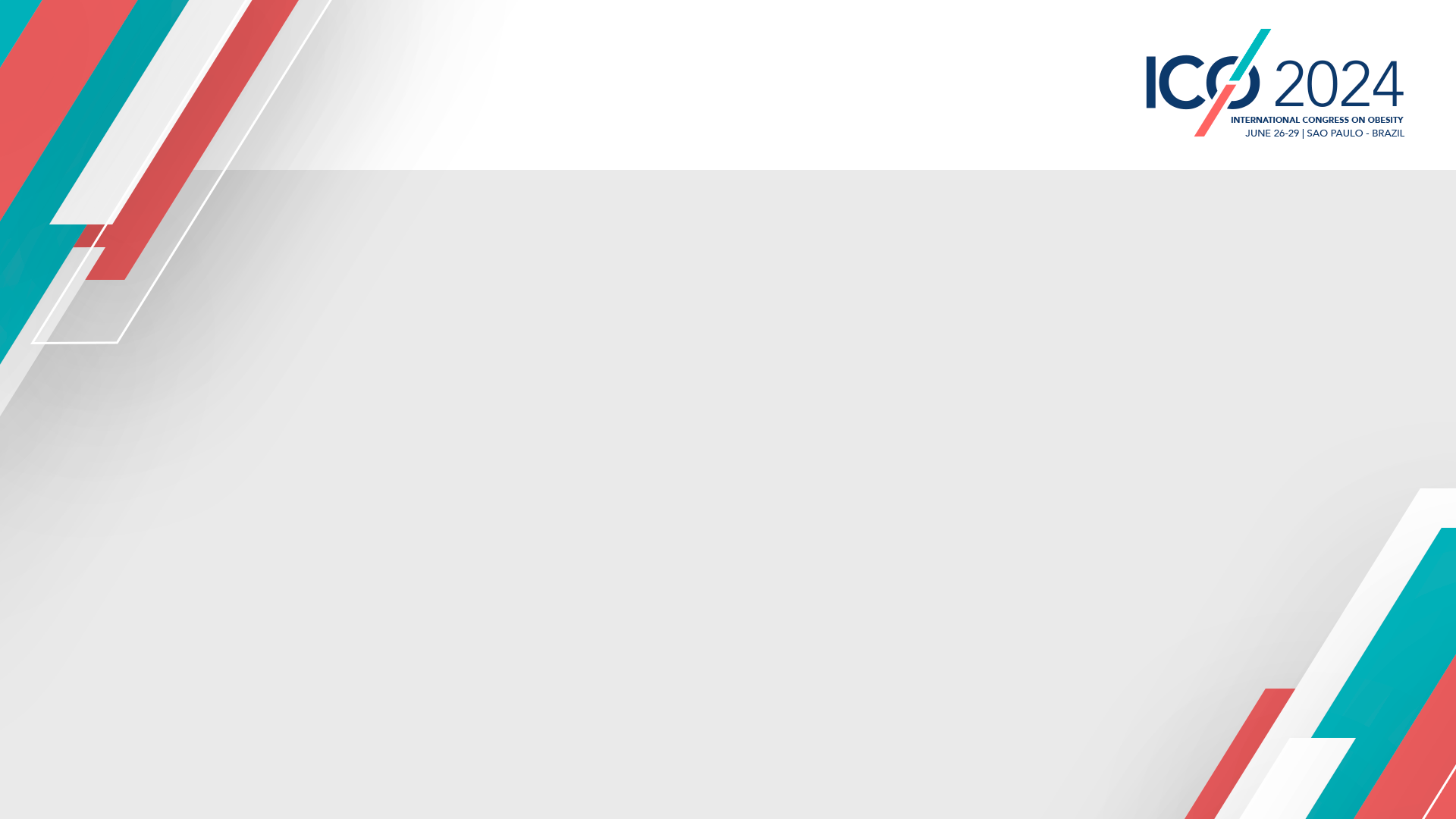 TEXT